1
Mentor DCN 1-20-0008-00-ICne
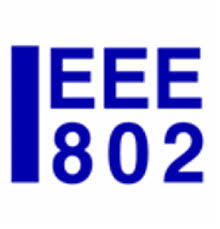 Managed LAN as a Service (MLaaS) Study Item Update
Wei Qiu (Huawei)

wayne.qiuwei@huawei.com

Jan 2020
2
Progress Report
The Study Item on Managed LAN as a Service (MLaaS) initiated on last July meeting
Current contribution
Wei Qiu and Ron Insler, ”Use Cases and Requirements for Managed LAN as a Service  (MLaaS)”, 21 Aug 2019 call
Wei Qiu, ” ICne-proposal-discussionfor-nendica-work-itemmanaged-lan-as-a-service”, 19 Sep 2019 
Paul Congdon, “LAN Trends and Managed LAN Services”, 19 Sep 2019 
Wei Qiu, “Managed LAN as a Service (MLaaS) Study Item Update ”, 30 Oct 2019
Wei Qiu, “Use Cases and Requirements for Managed LAN as a Service  (MLaaS) ”, 14 Nov, 2019

Current status
Explained the use cases and requirements
Still working on demonstrating industry interest
3
Work Item Proposal Draft Discussion
Modified schedule
Draft Nendica Work Item proposal by May 2020 meeting
Circulate to 802 EC and Nendica
Nendica Work Item Approval: Jul 2020 meeting
Nendica (pre-)draft report and comment resolution: Jul 2020 –Jan 2021
Nendica report approval:  Mar 2021

Potential Editor
TBD, Wei Qiu or other volunteers
4
Next Step
Continue to demonstrate industry interest
Continue to demonstrate fit with scope
More outreach activity
Call for participants & contributions
5
References
IEEE 802 Nendica Procedures
https://1.ieee802.org/802-nendica/ieee-802-nendica-procedures

Nendica Study Item: Managed LAN as a Service [MLAAS]
https://1.ieee802.org/802-nendica/nendica-mlaas/

Wei Qiu, “Proposal for Nendica Study Item -New Managed LAN”
https://mentor.ieee.org/802.1/dcn/19/1-19-0059-00-ICne.pptx

Wei Qiu and Ron Insler, “New Network Requirements for Service Provider Managed-LAN” 2019-07-15
https://mentor.ieee.org/802.1/dcn/19/1-19-0051-02-ICne.pptx

Wei Qiu, ” ICne-proposal-discussionfor-nendica-work-itemmanaged-lan-as-a-service”, 19 Sep 2019 
https://mentor.ieee.org/802.1/dcn/19/1-19-0071-01-ICne-icne-proposal-discussion-for-nendica-work-item-managed-lan-as-a-service-0918.pptx

Paul Congdon ,“LAN Trends and Managed LAN Services”, 19 Sep 2019 
https://mentor.ieee.org/802.1/dcn/19/1-19-0070-03-ICne-lan-trends-and-managed-lan-services.pptx

Wei Qiu, “Managed LAN as a Service (MLAAS) Study Item Update ”, 30 Oct 2019
https://mentor.ieee.org/802.1/dcn/19/1-19-0075-00-ICne.pptx

Wei Qiu, “Use Cases and Requirements for Managed LAN as a Service  (MLaaS) ”, 14 Nov, 2019
https://mentor.ieee.org/802.1/dcn/19/1-19-0082-00-ICne.pptx